الضرب الاتجاهي The vector product
يعرف الضرب الاتجاهي vector product بـ cross product وتكون نتيجة الضرب الاتجاهي لمتجهين كمية متجهة.  كما في الشكل التالي:
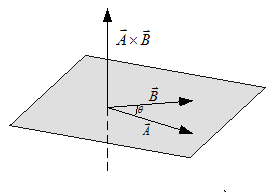 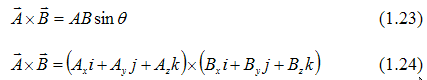 لايجاد قيمة حاصل الضرب نستعين بالحقيقة المتمثلة في أن الزاوية بين المتجهات i, j , k هي 90o
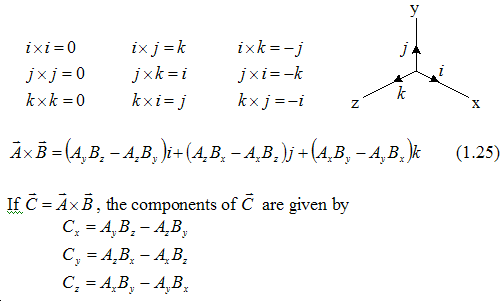 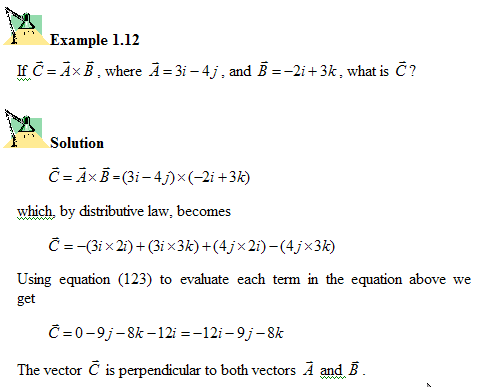